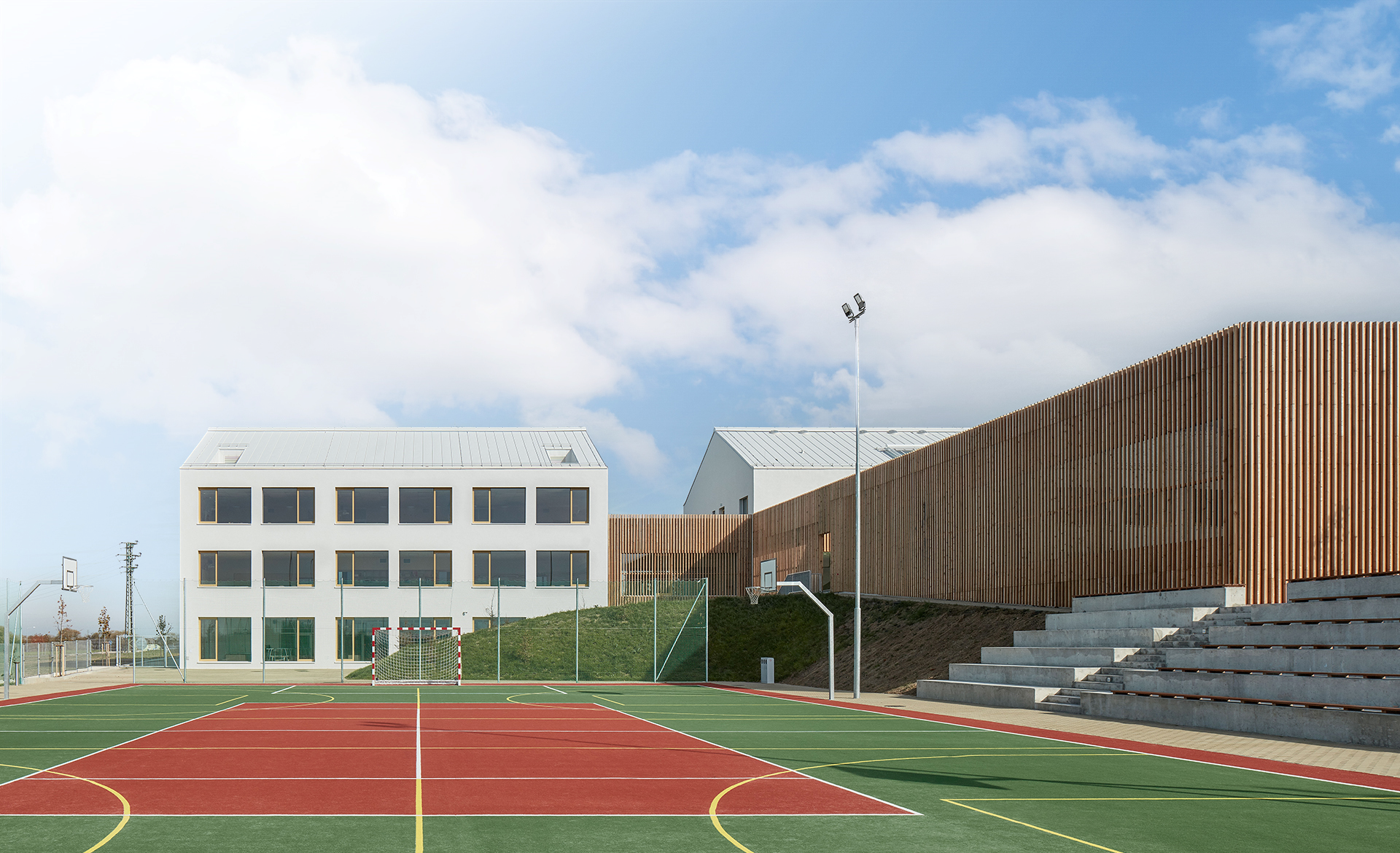 Operační program Jan Amos Komenský
Profesionálním managementem ke kvalitní škole
1
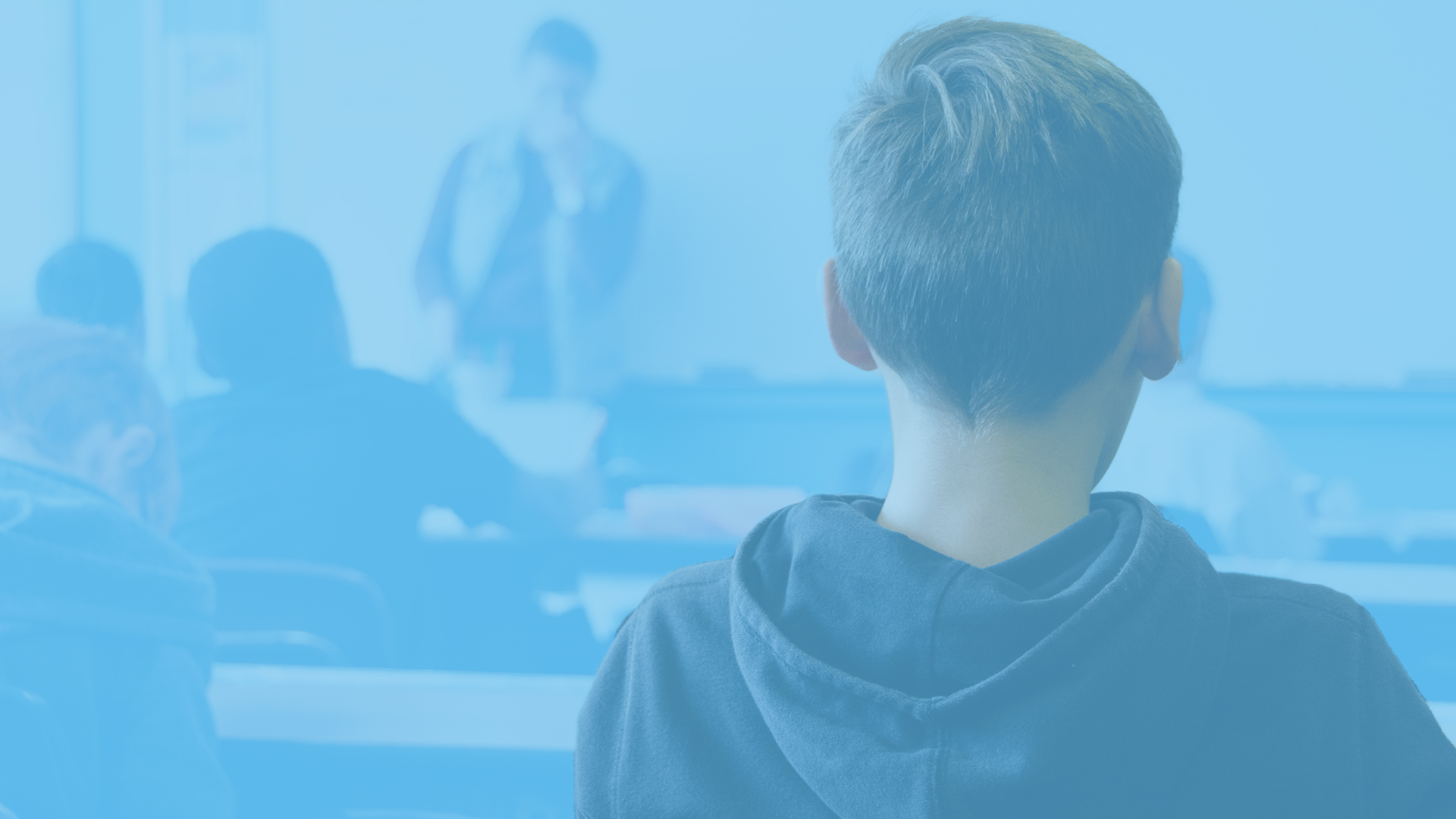 Klíčové aktivitystředního článku podpory
Propojování a spolupráce v území
Podpora škol 
a zřizovatelů 
z centra a přímov území
Vybudování 
a zajištění podmínek
13 krajských týmů
cca 120 osob50–60 škol na metodika
Sdílené zázemí
s krajskými pobočkami NPI/ČŠI
Úzká spolupráce
centrálního a regionálních týmů
Centrální tým podporujeoboustrannou komunikaci
Srozumitelné, praktické, včasnéa garantovaně správné informace
Helpdesk a právní poradna
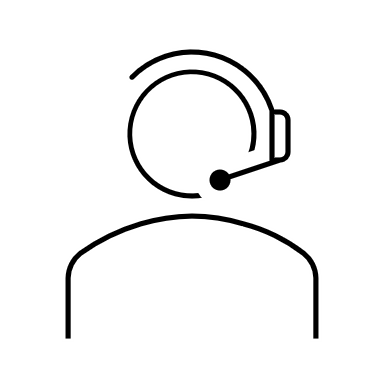 Centrální tým
Jednotné vzory dokumentů a formulářů
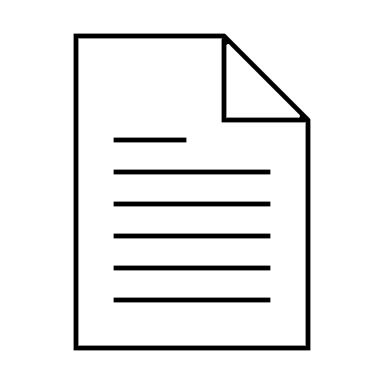 Metodiky a návody
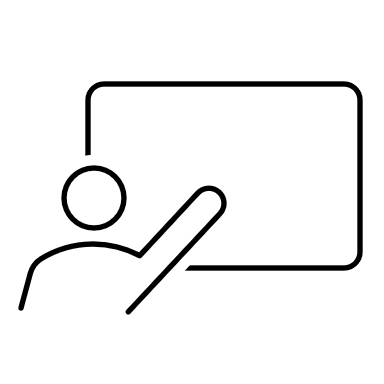 Semináře, webináře, odborné panely
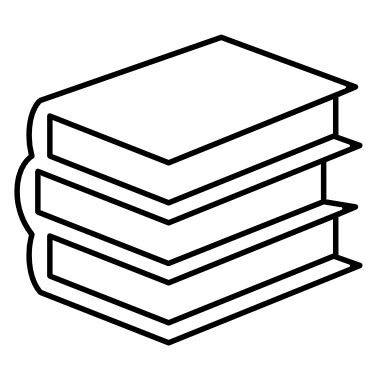 Lokální profesionální podpora
Co se již podařilo realizovat
Pravidelné Infoservisy
Soubor pedagogicko organizačních informací (SPOI)
Info leták Whistleblowing
Leták pro ředitele škol
Leták pro zřizovatele 
Centrální podporu (FB, e-mail, tel. linka)
Cílenou podporu školám a zřizovatelům v 10 krajích, v ostatních krajích začíná
Cílená podpora v číslech
6
Lokální profesionální podpora
Co připravujeme
Metodické materiály na základě potřeby území
Metodický materiál nejen pro začínající ředitele – „Rok v ředitelně“
Zřizovatel a jeho role ve školství
Webináře
Krajské infoservisy
Odborné panely 
Synergie s MAS, MAP – plán spolupráce
Základní principy spolupráce IPs a MAP
Plán spolupráce s IPs
VZOR určený k individuálním úpravám dle potřeb daného území 
Spolupráce projektů MAP a IPs bude probíhat formou výměny informací nebo zkušeností, 
Společným plánováním a koordinací aktivit v území určených pro stejné cílové skupiny a tematicky obdobné oblasti apod. 
Komunikace bude probíhat především na krajské/oblastní úrovni, a to v průběhu celého projektu MAP IV.
8
Možné aktivity spolupráce
Možnost účasti zástupců MAP na odborných panelech IPs – (krajské, celostátní)
Zapojení do aktivity IPs Podpora kurikulární práce škol “Spolupráce v území”
Možnost účasti zástupců IPs na setkání řídících výborů MAP a dalších platforem
Propagace a sdílení výstupů IPS projektů na setkáních realizátorů MAP
Možnost účasti zástupce MAP v metodických kabinetech IPs Kurikulum
Účast zástupců MAP na pravidelných setkáních Platformy spolupráce Středního článku podpory 
Spolupráce bude průběžně vyhodnocována a plán spolupráce aktualizován minimálně 1 x ročně.
9
Východiska
10
Možnost zapojení zástupce SČ do aktivit MAP
Spolupráce se SČ je stanovena pravidly

Podaktivita 3.10 – Spolupráce s IPs (povinná)
Výstupy podaktivity 3.10 
• plán spolupráce s IPs
• konkrétní realizovaná spolupráce s IPs


Doporučení: Kromě povinných zástupců mohou být členy ŘV MAP také: 
• zástupce SČ ……

Zástupce Středního článku podpory  v ŘV musí být pouze  v roli pozorovatele  – účastníka jednání Řídicího výboru s hlasem poradním bez hlasovacího práva.
 Střední článek podpory je ze své podstaty poradním orgánem a neměl by nijak zasahovat do rozhodovacích procesů v kompetenci jiných orgánů.
 Zástupce SČ se bude zapojovat do spolupráce se všemi realizátory MAP v daném území a charakter činnosti by měl zůstat v rovině podpůrné a sloužit především k poskytování garantovaných informací.
11
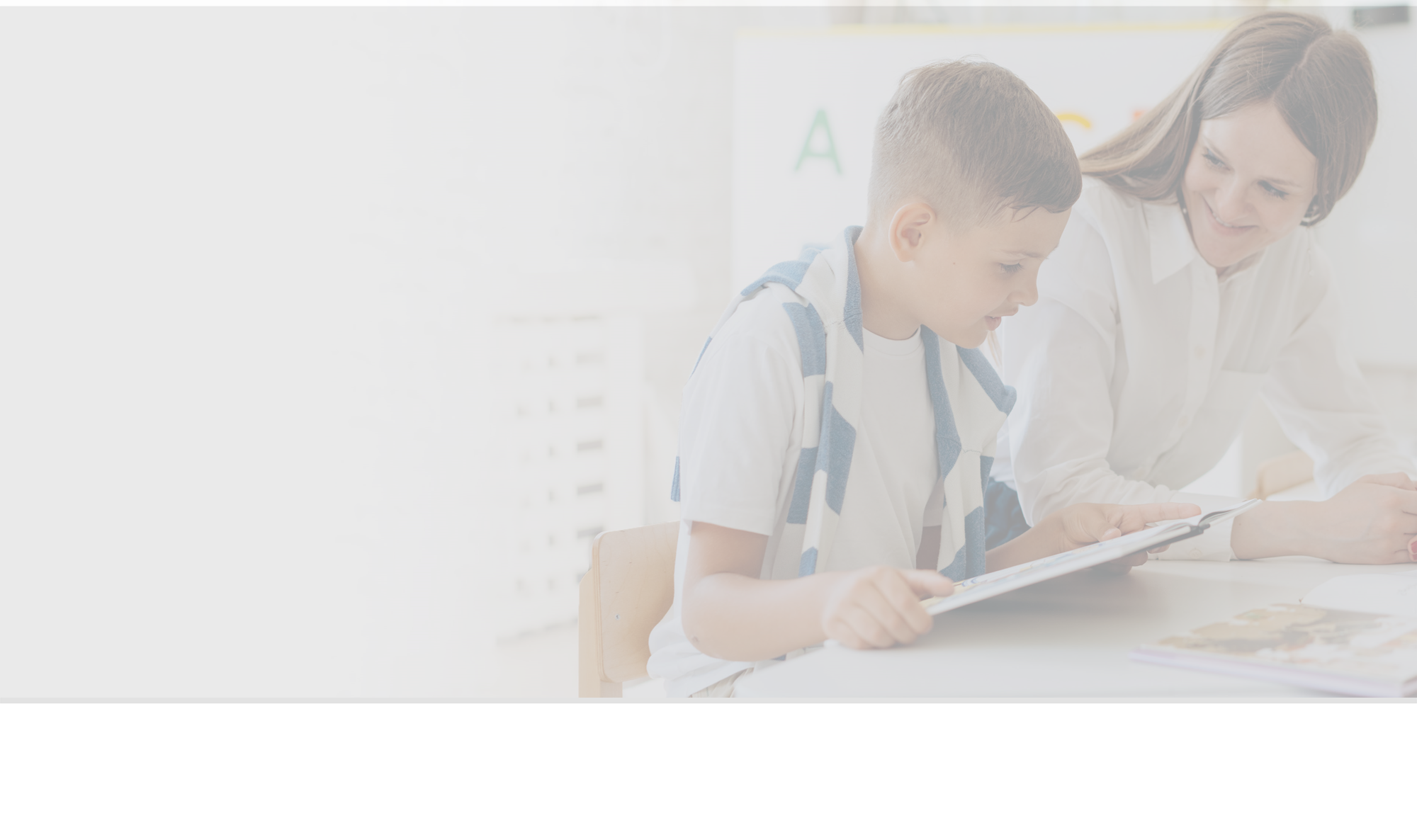 Děkuji za pozornost
Mgr. Olga Pupová
Koordinátor spolupráce
Ministerstvo školství, mládeže a tělovýchovy
Senovážné náměstí 25, 110 00 Praha 1
mobil.: +420 770 174 619
e-mail: olga.pupova@msmt.cz
12